List of drugs
Important
Main text
Male slide
Female slide 
Extra info
Doctor notes
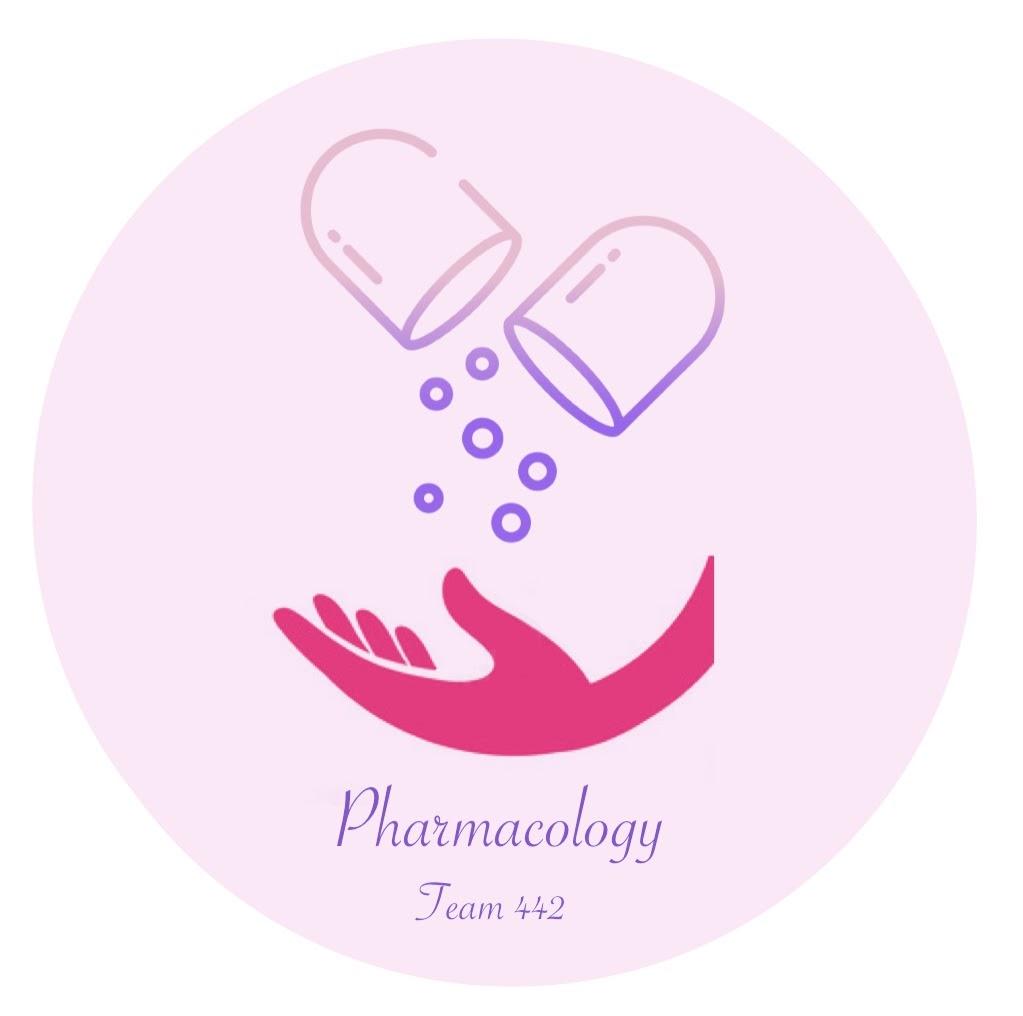 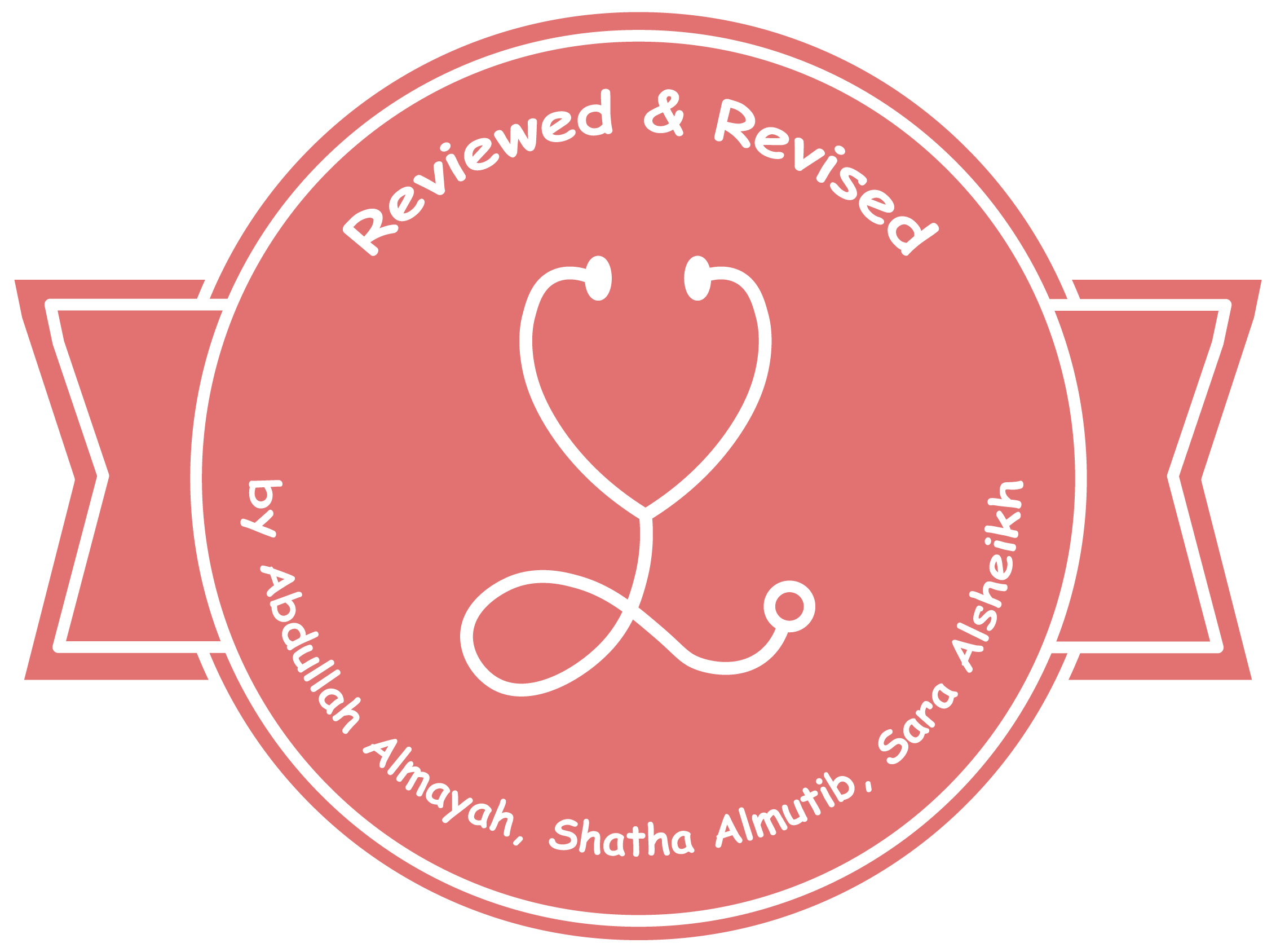 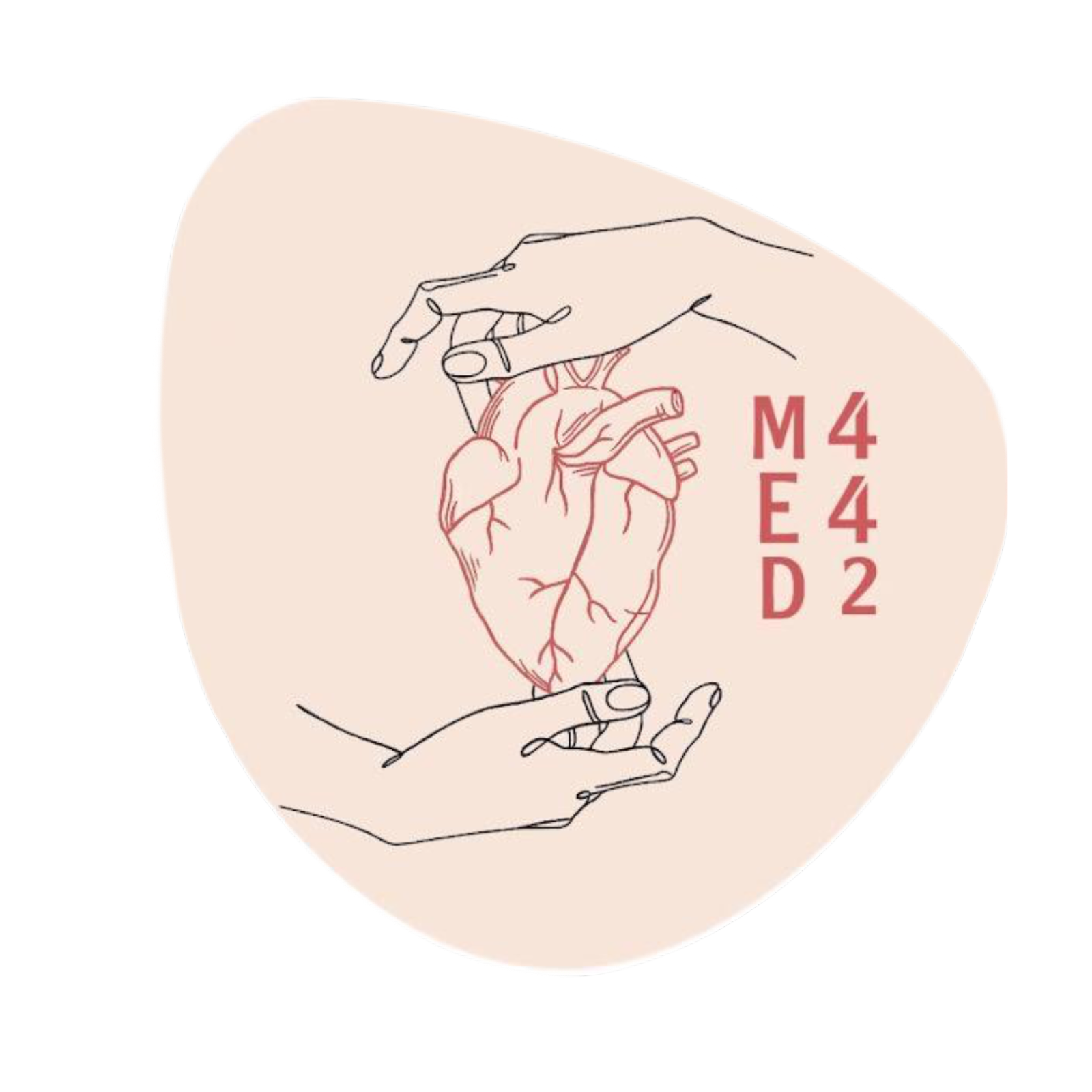 EDITING FILE
THE LEADER OF PHARMACOLOGY AND MEMBERS
Mayssam Aljaloud
Saif Alotaibi
Rahaf Almotairi 
Alhatoun Alhawyan
Sara Alsuwaidan
Mohammad Al Rashed 
Faisal Alomar
Contact us: pharmacology442@gmail.com